01. 迎合高速網路時代，QNAP高速網卡系列
02. 功能及規格介紹
03. QTS / QuTS hero 新增支援 FEC 搭配交換機        簡易部署 25GbE 環境
04.建構 25GbE 環境
迎合高速網路時代，QNAP 高速網卡系列
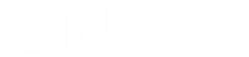 OK
SSD 市場蓬勃發展與傳輸效能大躍進
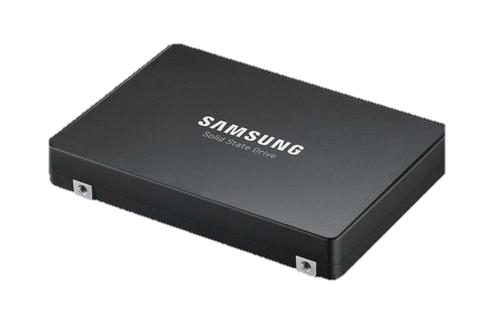 NVMe SSD 逐漸從 PCIe 3.0 進入 PCIe 4.0 的時代，
固態硬碟的頻寬加倍，你的網路速度卻還跟不上嗎？
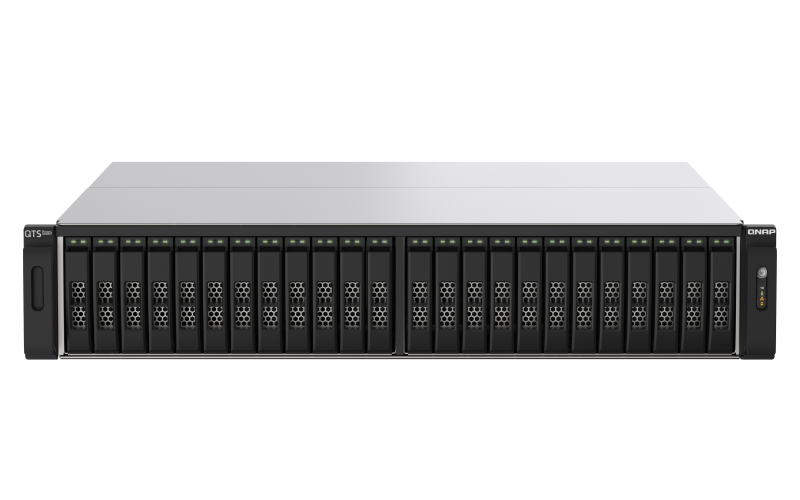 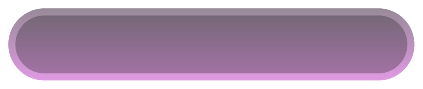 SAMSUNG  PM9A3 U.2 SSD
讀取速度6,800MB/s，寫入速度4,000MB/s
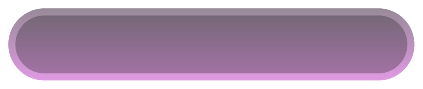 QNAP 全快閃儲存陣列
TS-h2490FU / TS-h3088XU-RP
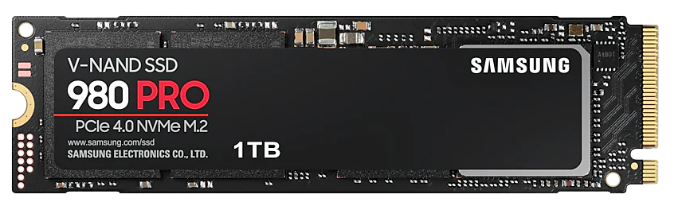 全快閃陣列提供數十萬的 IOPS ，
但是 I/O 介面還沒跟上硬碟的速度嗎？
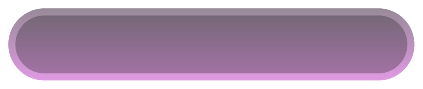 SAMSUNG  980 PRO
讀取速度6,200MB/s，寫入速度4,900MB/s
迎向 SSD 的時代，PCIe 4.0 帶來翻倍頻寬
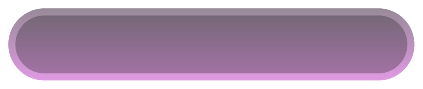 PCIe Gen3 到 Gen4 頻寬翻倍
首度逆轉！2020 年 SSD 全球出貨量超越硬碟
硬碟 (HDD) 與固態硬碟 (SSD) 這兩種用於電腦等的資料記憶裝置的市場排名逆轉，2020 年 SSD 的全球出貨量首度超越硬碟，反映隨半導體技術進展，SSD 價格也跟著下跌，愈來愈多的新款電腦及遊戲主機採用，且此趨勢將延續到 2021 年之後。
《日本經濟新聞》週二 (23 日) 報導，根據日本研調機構 Techno Systems Research (TSR) 的調查數據，2020 年 SSD 的全球出貨量達 3.15 億台、超越硬碟的 2.6 億台，首度出現逆轉。以金額來看，同 (2020) 年 SSD 的市場規模報 279 億美元，勝過硬碟的 202 億美元。
TSR 的楠本一博分析，2020 年電腦市場在遠距工作等影響下非常熱絡，SSD 也從中受益。預估 2021 年將有更多採用 PCIe 界面的新款高速規格 SSD 產品，也 SSD 與硬碟之間的差距應該會進一步拉大。
32 GT/s
PCIe 3.0 理論頻寬為 8 GT/s
PCIe 4.0理論頻寬為 16 GT/s
16 GT/s
8 GT/s
PCIe 3.0
PCIe 4.0
PCIe 5.0
引用自：網路新聞
OK
多使用者在 10GbE 高速傳輸的瓶頸
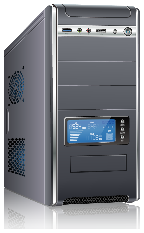 企業級 U.2 NVMe SSD 或 PCIe Gen4 SSD
10GbE 傳輸
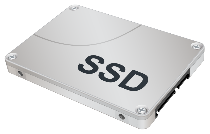 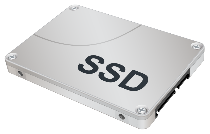 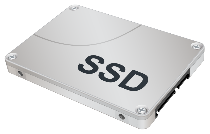 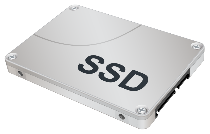 10GbE 網卡
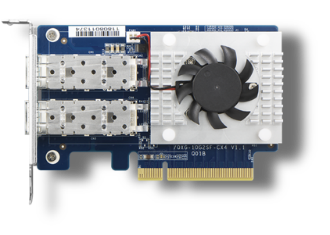 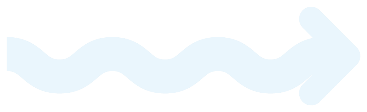 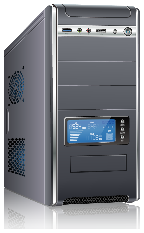 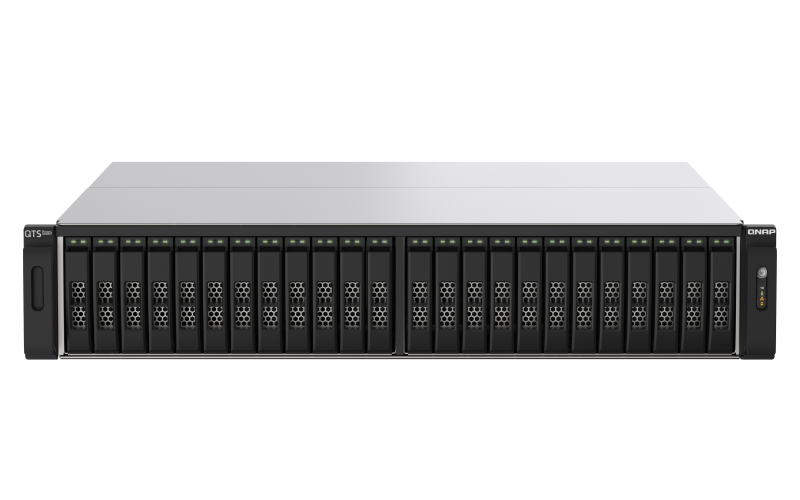 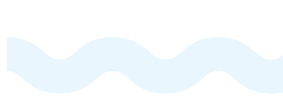 瓶頸
10GbE 傳輸
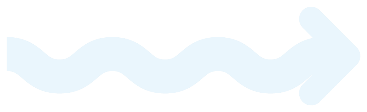 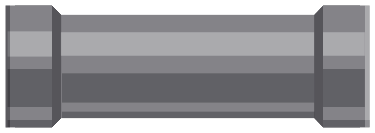 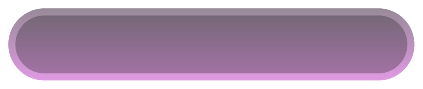 QNAP 全快閃儲存陣列
TS-h2490FU / TS-h3088XU-RP
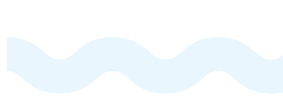 數十萬的 IOPS
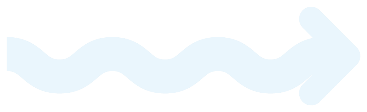 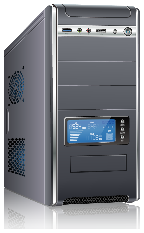 10GbE 傳輸
PC/workstation
OK
25GbE 的優勢 – 容易嫁接到 50/100GbE 環境
25GbE 雖然頻寬低於 40GbE ，但卻容易向上嫁接到 50/100GbE 的網路環境
High Speed Adapters 2017
25G+ Segment Growing at 38% CAGR
22%
55%
2%
2%
2%
Of total Market
Of total Market
11%
21%
7%
15%
45%
78%
2%
15%
來源：Mellanox
[Speaker Notes: 網址]
OK
功能及規格介紹
OK
QNAP 全新 25GbE 高速網卡 – QXG-25G2SF-CX6
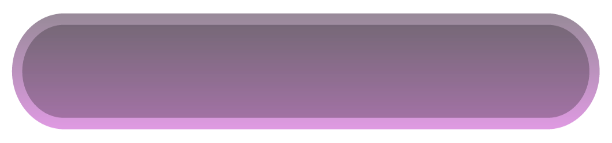 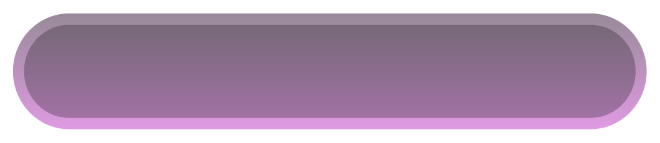 Mellanox 
ConnectX®-6 Lx 網路晶片
QXG-25G2SF-CX6
雙埠 25GbE SFP28 半高網卡
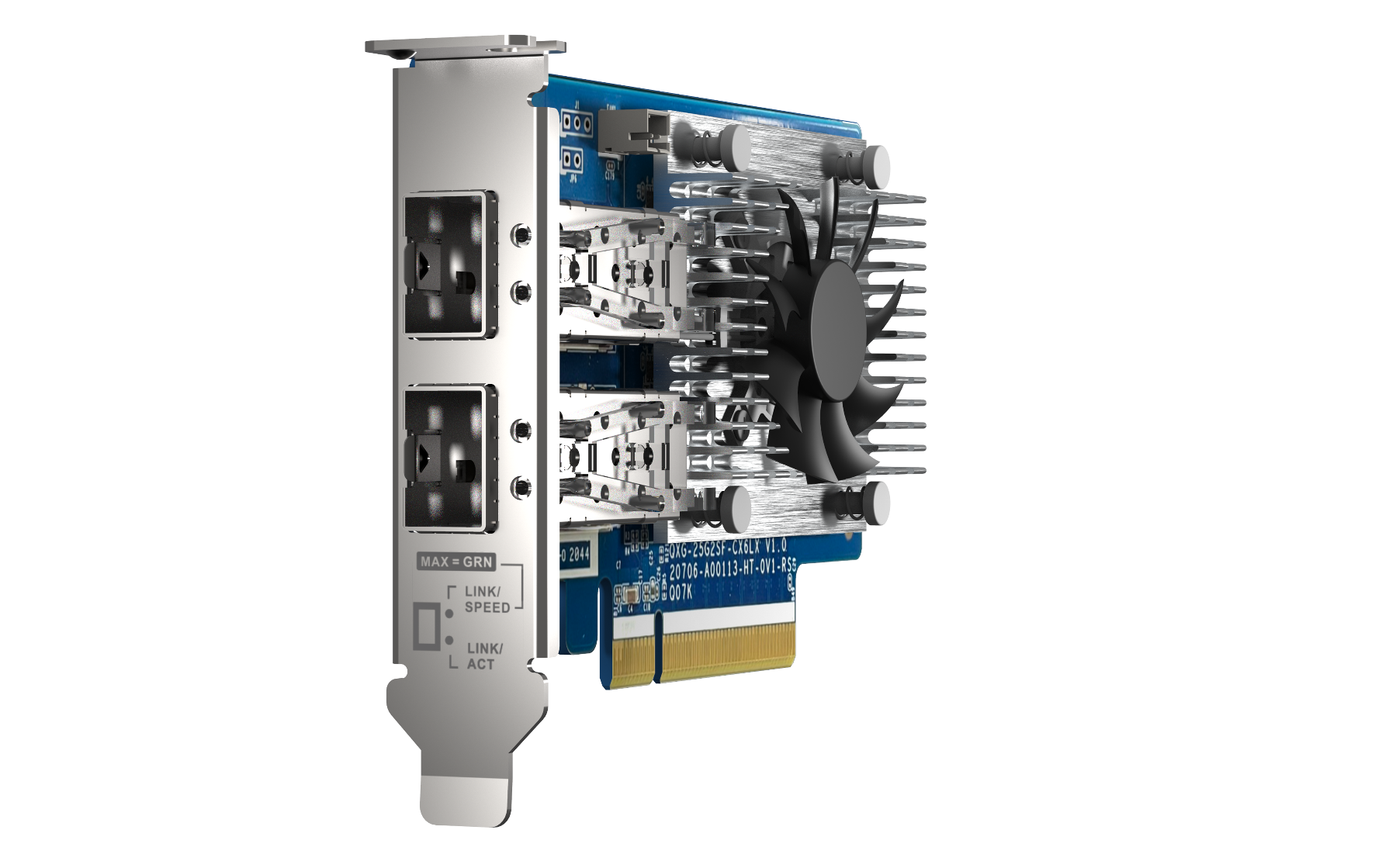 支援 iSER / RoCE 卸載能力
2 x SFP28 接口
支援 25GbE / 10GbE 雙速
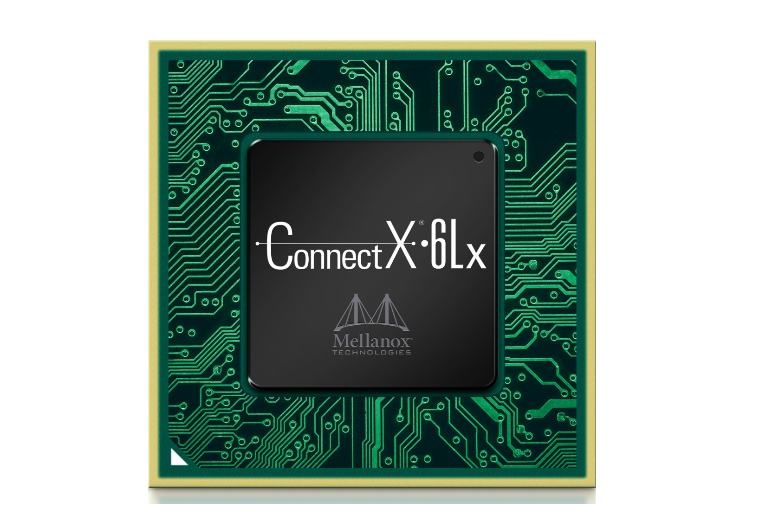 OK
QXG-25G2SF-CX6 25GbE 網卡硬體詳解
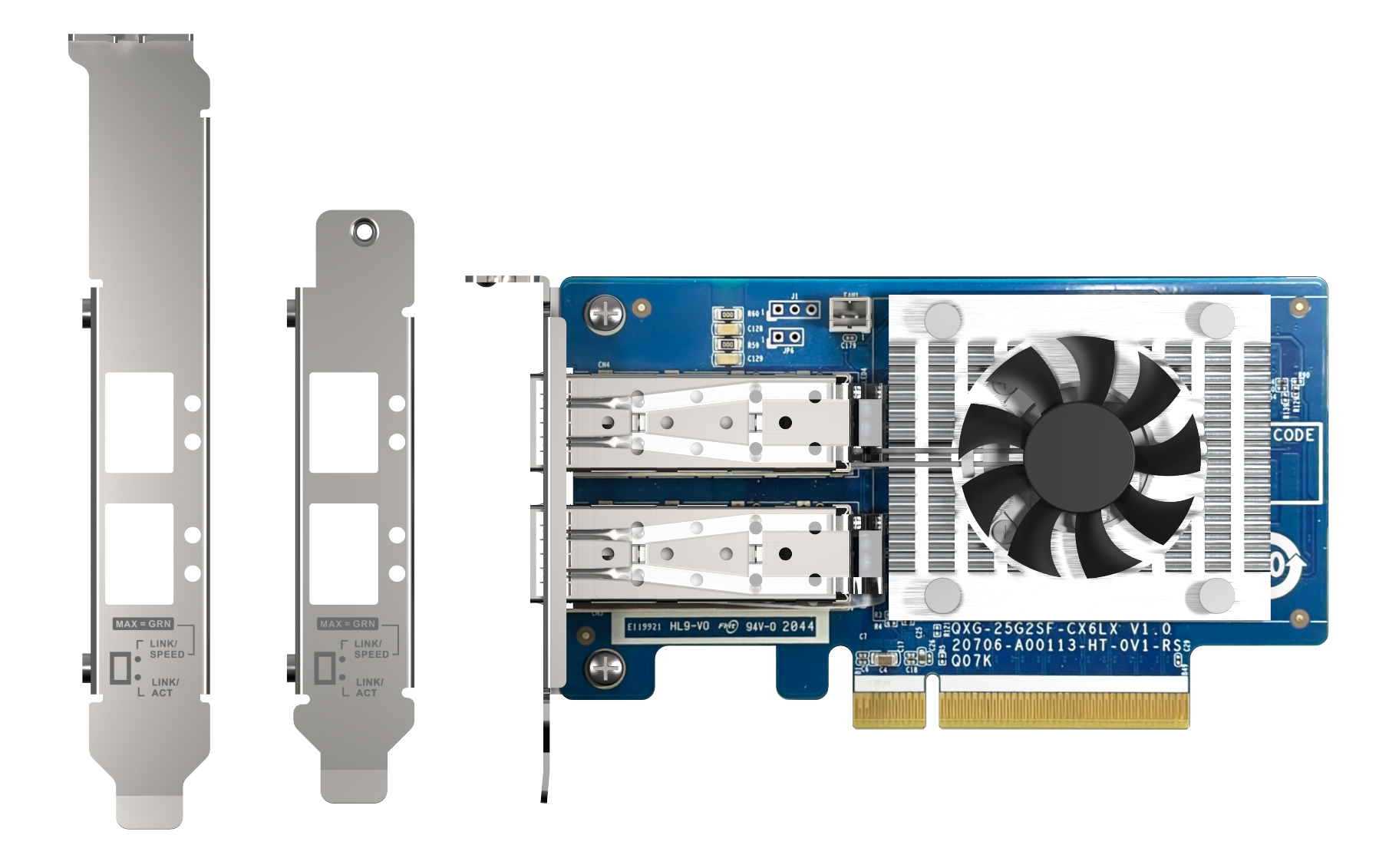 雙埠 25GbE (SFP28) 傳輸接口
晶片散熱模組與風扇
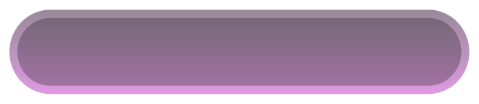 提供可選購的配件
25GbE SFP28 網路線
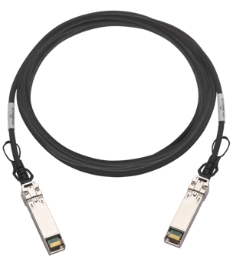 PCIe Gen4 x8 傳輸介面
提供最高 128Gbit/s 頻寬
預裝半高 Low profile 支架
附贈全高 Full height 及QNAP 專用平板支架
OK
支援多種 OS 彈性布建 25GbE 網路環境
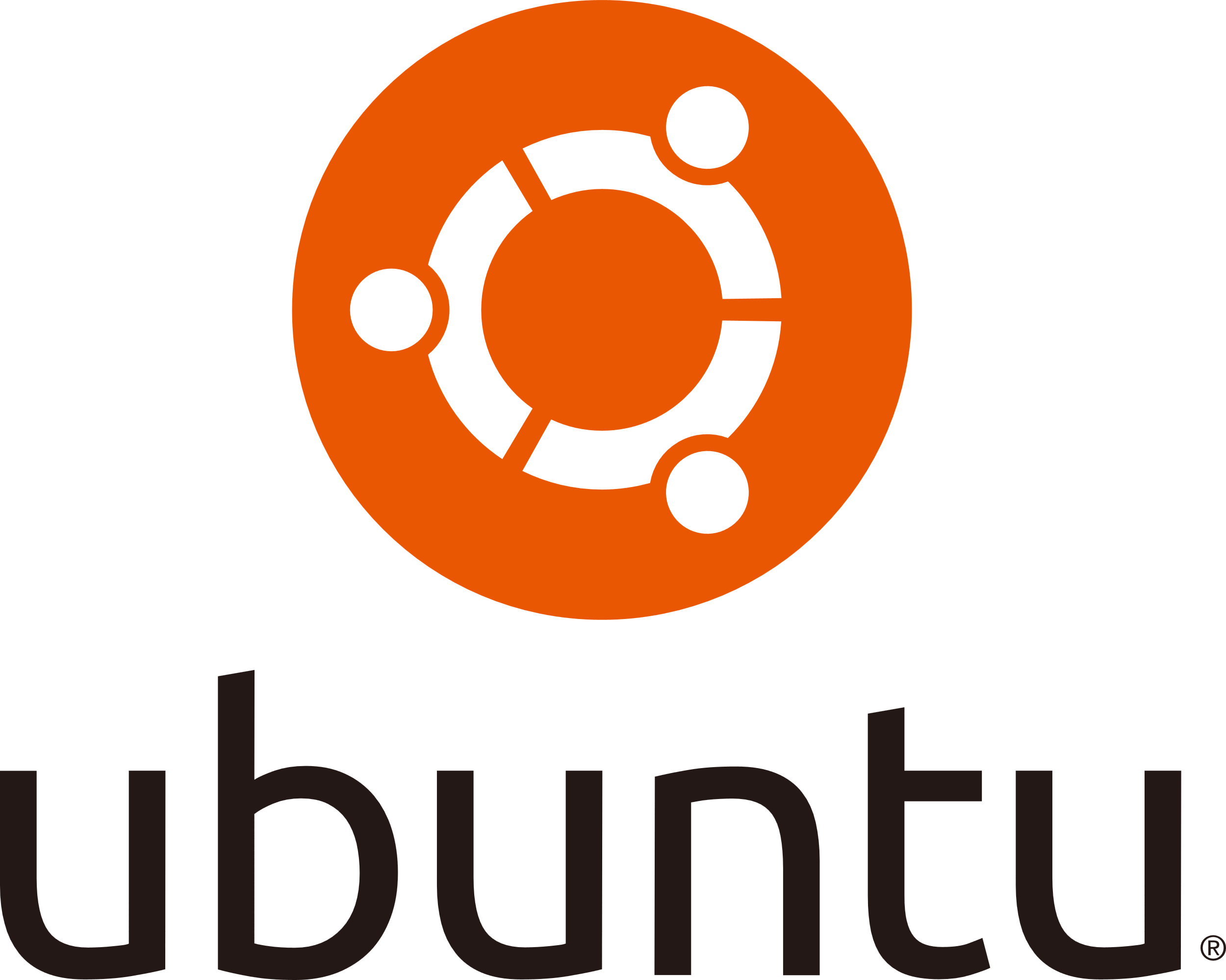 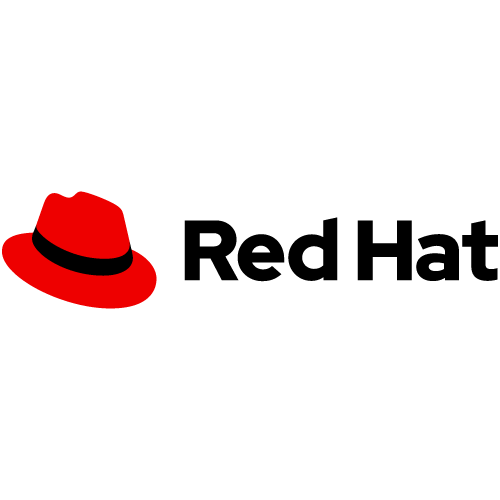 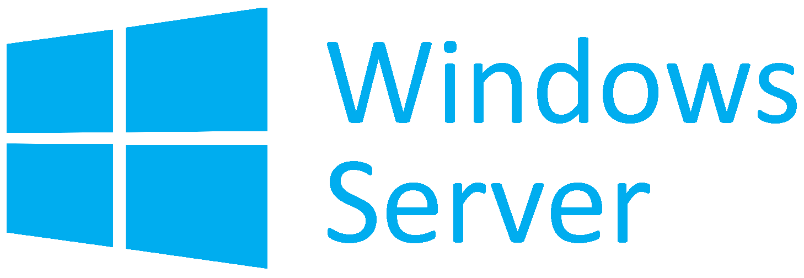 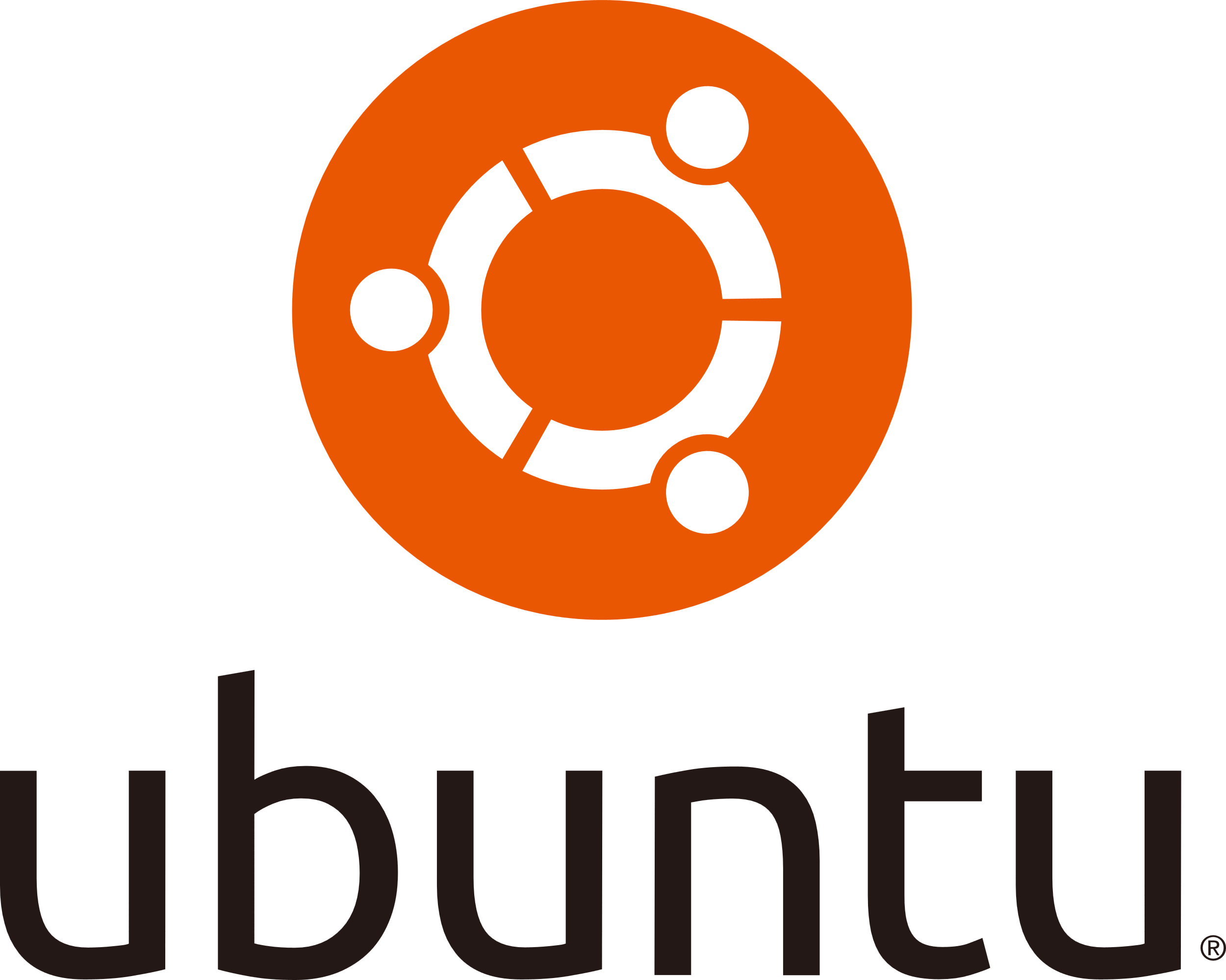 Ubuntu 18.04 and later
Download Linux Driver
Download Windows Driver
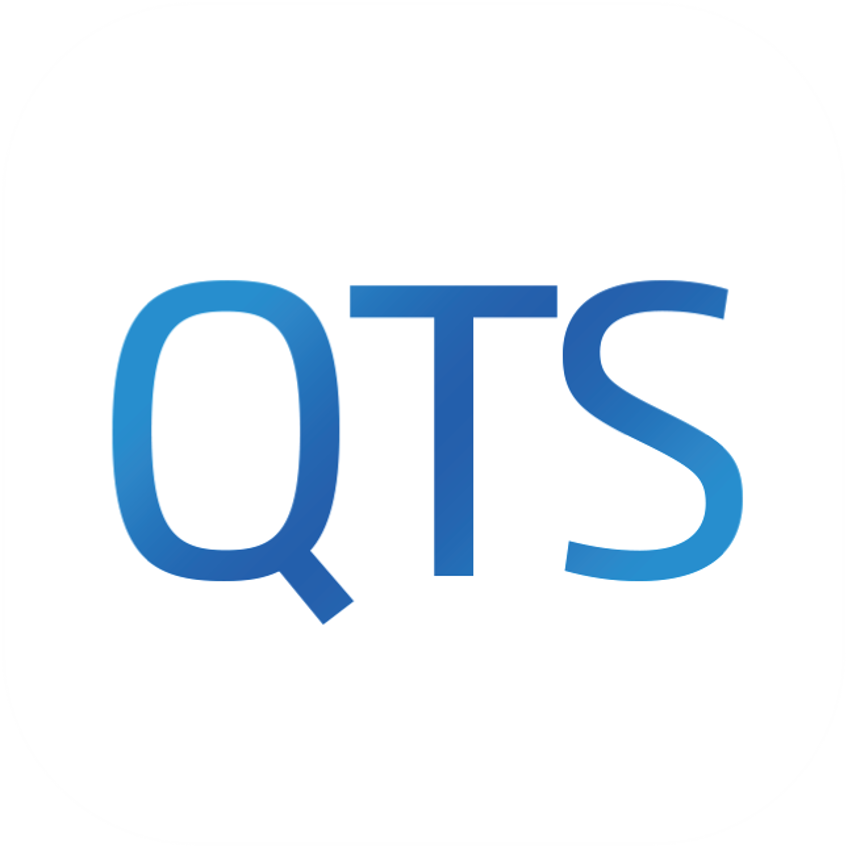 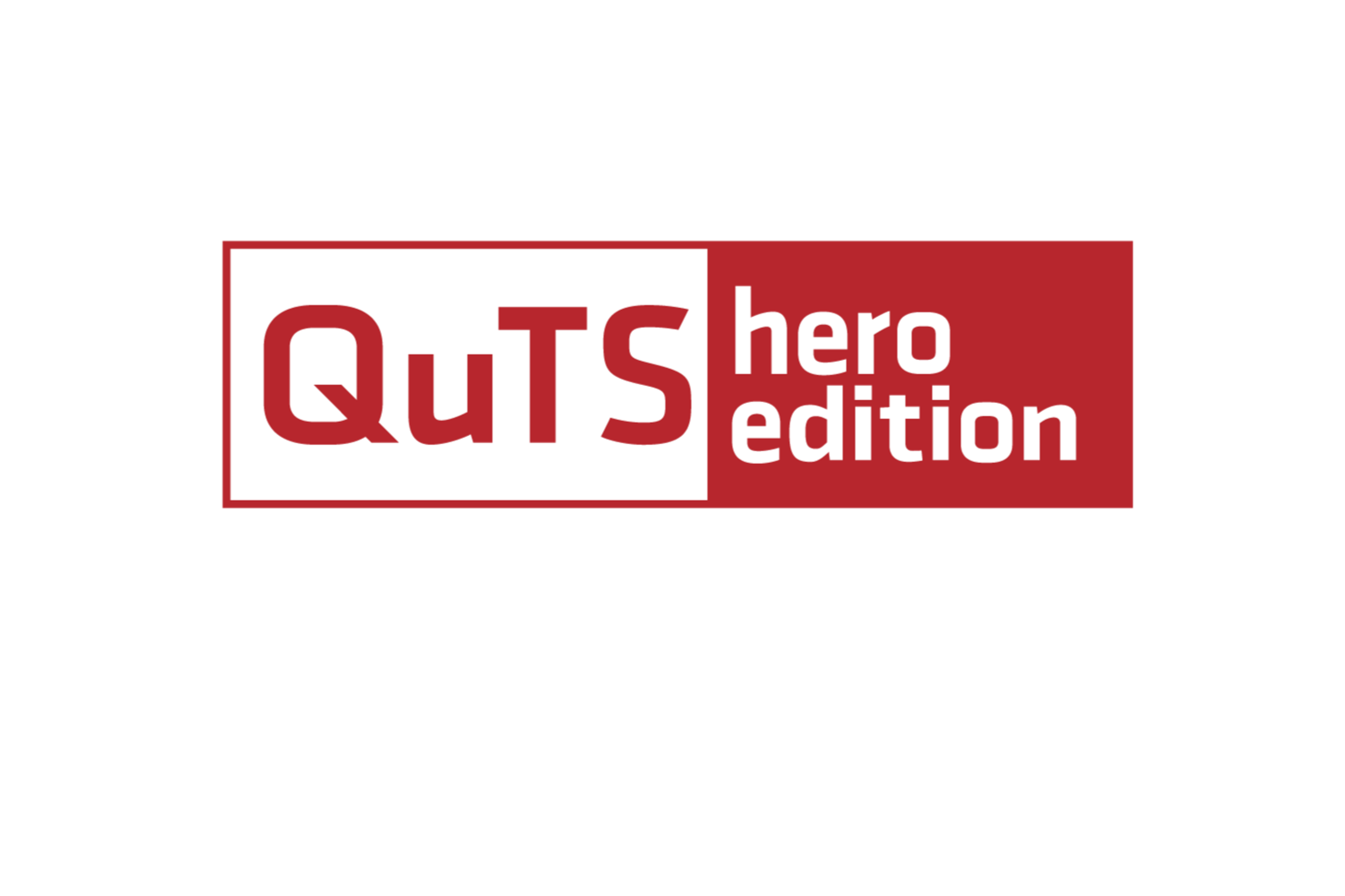 QTS 4.5.2 and later
QuTS hero 4.5.2 and later
QXG-25F2SF-CX6 與 QXG-25G2SF-CX4 比較
OK
從 1GbE 到 100GbE 適用於不同網路速度的連接頭
1 GbE
10 GbE
25 GbE
40 GbE
100 GbE
SFP
SFP+
SFP28
QSFP+
QSFP28
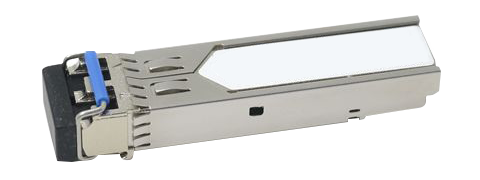 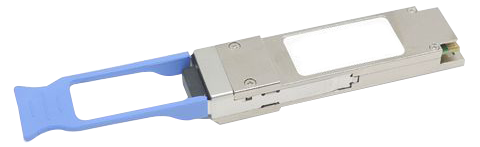 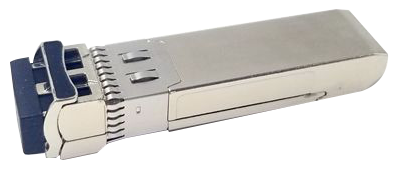 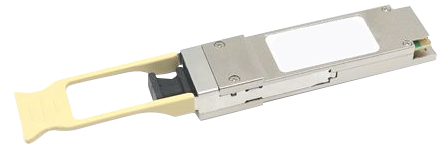 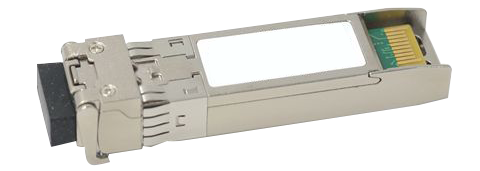 搭配 QNAP PCIe 4.0 NAS 提供最佳效能
TS-h2490FU-7302P-128G
AMD EPYC 16核心/32執行緒, 3.0 GHz (Max. 3.3GHz)
128GB DDR4 RDIMM ECC 記憶體 (8 x 16GB)
4 x SFP28 25GbE網路埠 (25GbE/10GbE/1GbE)
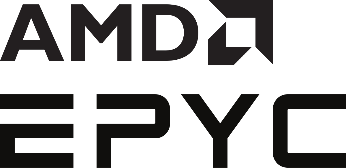 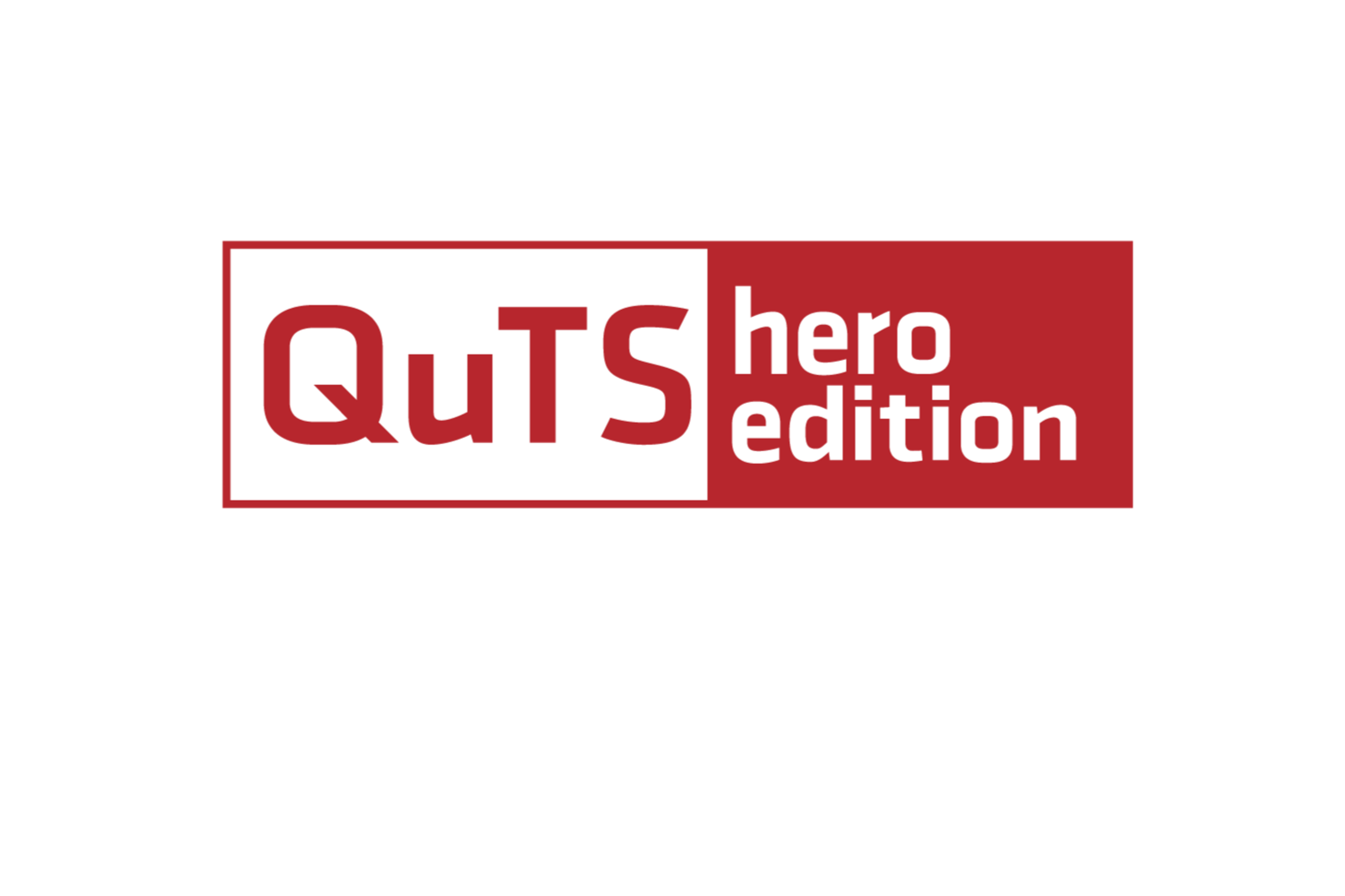 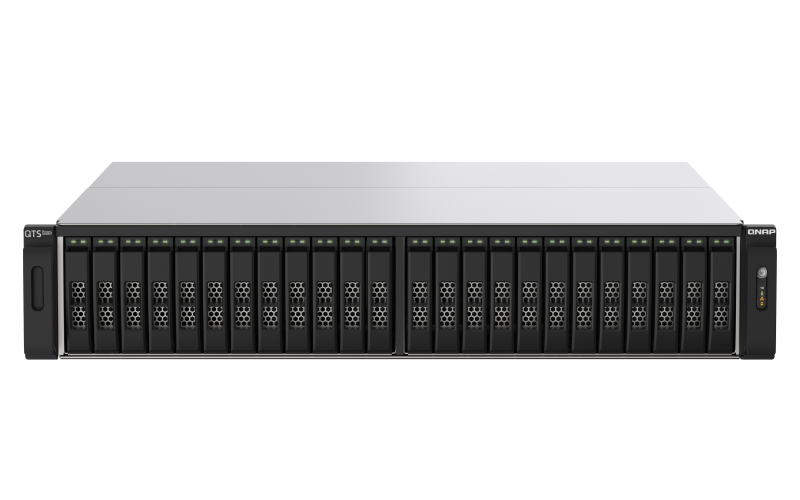 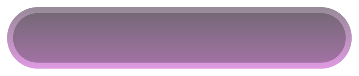 TS-h2490FU
TS-h2490FU-7232P-64G
AMD EPYC 8核心/16執行緒, 3.1 GHz (Max. 3.2GHz)
64GB DDR4 RDIMM ECC記憶體 (8 x 8GB)
2 x SFP28 25GbE網路埠 (25GbE/10GbE/1GbE)
Slot 1: PCIe Gen4 x4Slot 2: PCIe Gen4 x8 or x4Slot 3: PCIe Gen4 x4Slot 4: PCIe Gen4 x8Slot 5: PCIe Gen4 x16 or x8
TS-h2490FU
*插槽 4 和插槽 5 預載 25GbE 網路擴充卡。請為 25GbE 介面卡保留這些插槽，以獲得最佳效能。**插槽 2 於插槽 3 未使用時提供 PCIe Gen4 x8 的頻寬，若插槽 3 使用中則提供 PCIe Gen4 x4 的頻寬。***插槽 5 於插槽 4 未使用時提供 PCIe Gen4 x16 的頻寬，若插槽 4 使用中則提供 PCIe Gen4 x8 的頻寬。
[Speaker Notes: 實際效能]
OK
搭配 QNAP PCIe 3.0 高階 NAS 感受高速傳輸
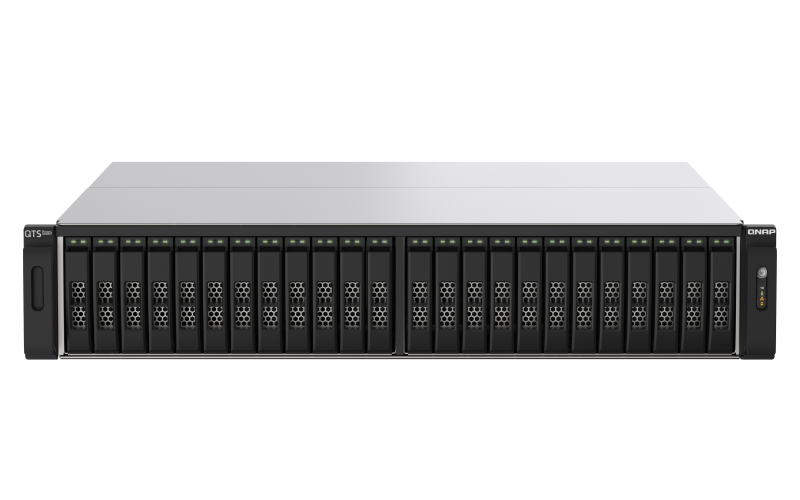 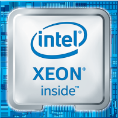 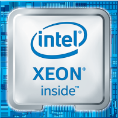 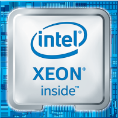 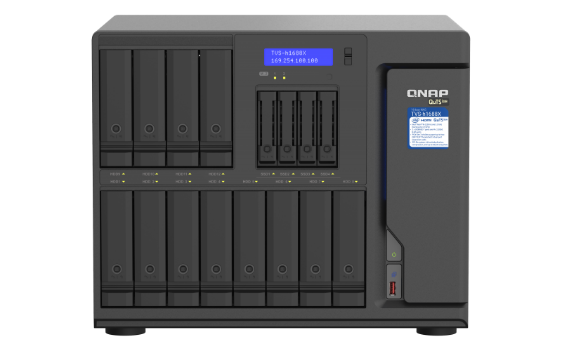 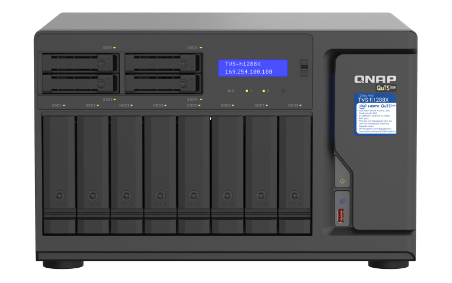 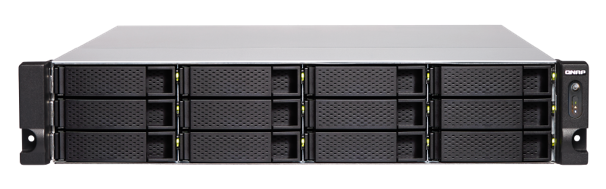 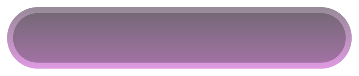 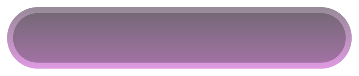 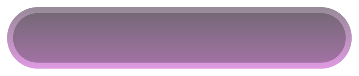 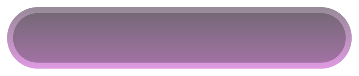 TS-h3088XU-RP
TS-hx83XU
TVS-h1288X
TVS-h1688X
Intel Xeon W 1250 /1270
2 x SFP28 25GbE網路埠 (25GbE/10GbE/1GbE)
Intel Xeon E series
2 x SFP+ 10GbE網路埠 (10GbE/1GbE)
Intel Xeon W 1250 /1270
2 x RJ45 10GbE網路埠 (10GbE/5GbE/2.5GbE/1GbE/100M)
Slot 1: PCIe Gen3 x8 or x4Slot 2:  PCIe Gen3 x4Slot 3: PCIe Gen3 x4
1U: Gen3 x16 (CPU)
2U & 3U : Slot 2 with Gen3 x8 (CPU) 
4U: slot 4 with Gen3 x8 (CPU)
Slot 1: PCIe Gen3 x8Slot 2: PCIe Gen3 x4Slot 3: PCIe Gen3 x4
*更多支援機種請以相容性列表為準
[Speaker Notes: 3088xu 83xu
URL]
OK
iSER 讓你的 NAS 更輕鬆
*iSER 預計於後續版本登陸QTS / QuTS hero
iSER 協定 (iSCSI Extensions for RDMA) 與傳統的 iSCSI 協定不同，允許傳輸的資料繞過網路驅動程式和傳輸層，直接進入伺服器或 NAS 的記憶體緩衝區。
增加傳輸效能，降低 NAS 與伺服器的 CPU 負載。
With iSER
Without iSER
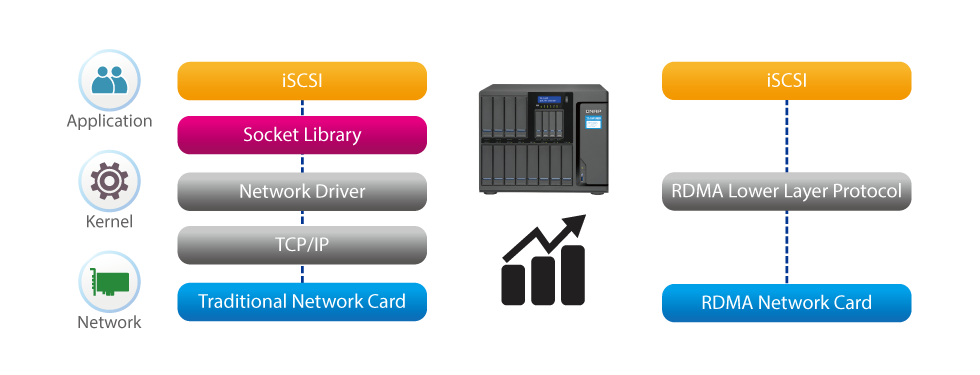 OK
QTS / QuTS hero 新增支援 FEC
搭配交換機簡易部署 25GbE 環境
OK
透過 FEC 保證資料傳輸正確性
FEC (Forwarded-error-Correction) 透過特殊編碼在發送/接收端驗證資料正確性，即使面對 25G 高速或是長距離的傳輸也能保證資料正確
網卡及交換機端需有相同的 FEC 設定才能正常使用
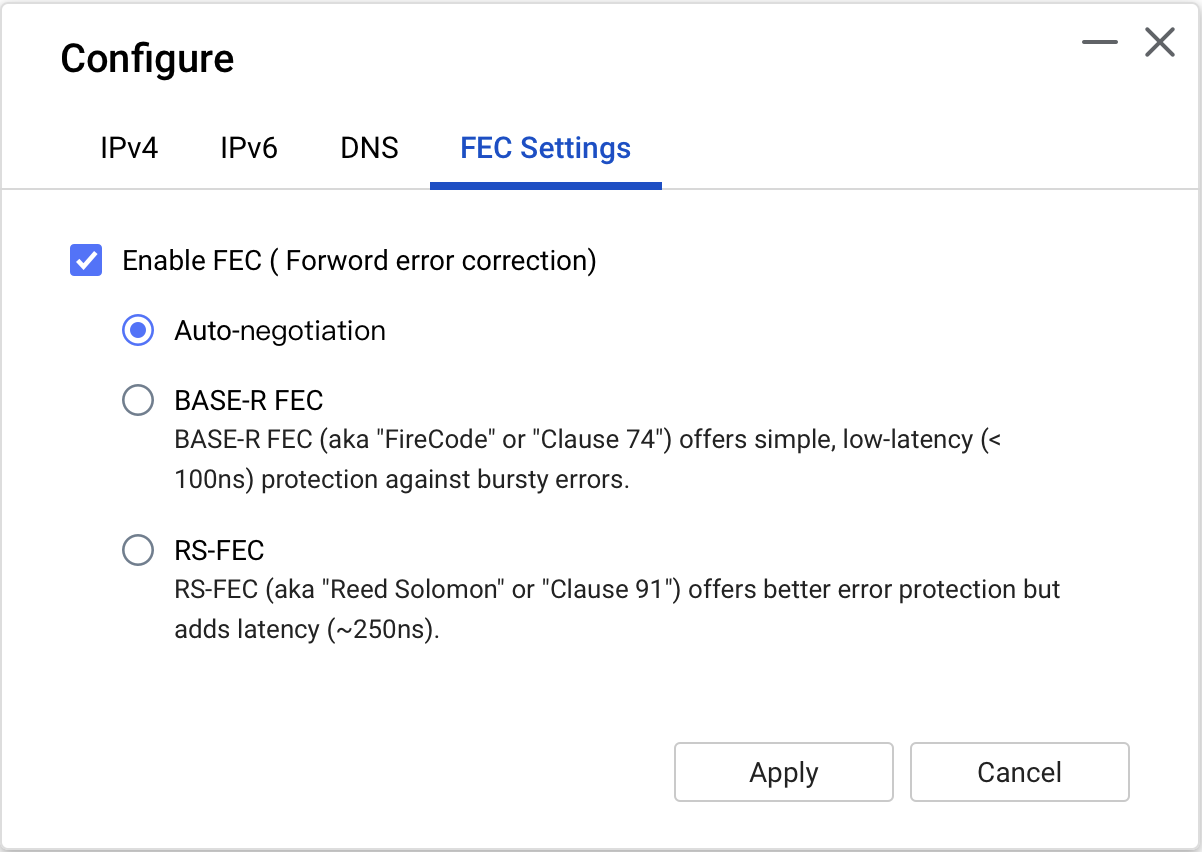 Enable FEC (開啟或關閉 FEC 選項)
Auto-negotiation (自動交握 FEC) 
(依照RS-FEC -> Base-R FEC -> Disable FEC -> 10GbE順序交握)
BASE-R FEC (開啟 BASE-R FEC)
又名 Firecode 或 Clause 74 ，提供簡單資料校正，擁有較低的延遲(<100ns)
RS-FEC (開啟 RS-FEC)
（又名Reed Solomon 或 Clause 91，提供更強的資料校正保護，但有較高延遲 ~250ns)
QTS 4.5.3 / QuTS hero 4.5.2 後始得自定義 FEC 模式
*若您使用此版本之前的OS, FEC 都預設Auto-negotiation
*網卡及交換機端需有相同的 FEC 設定才能正常使用
OK
全系列 25GbE 以上網路卡皆支援 FEC 設定
QTS 4.5.3 / QuTS hero 4.5.2 或以後的版本，可以在網路卡設置界面中，依照您的網路環境設置 FEC 模式
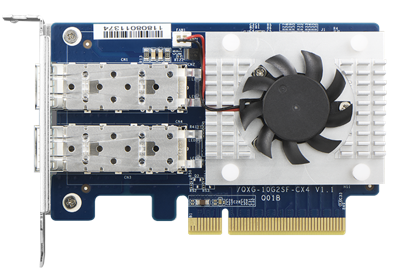 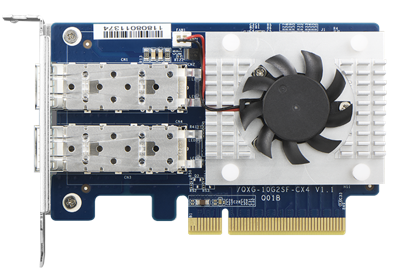 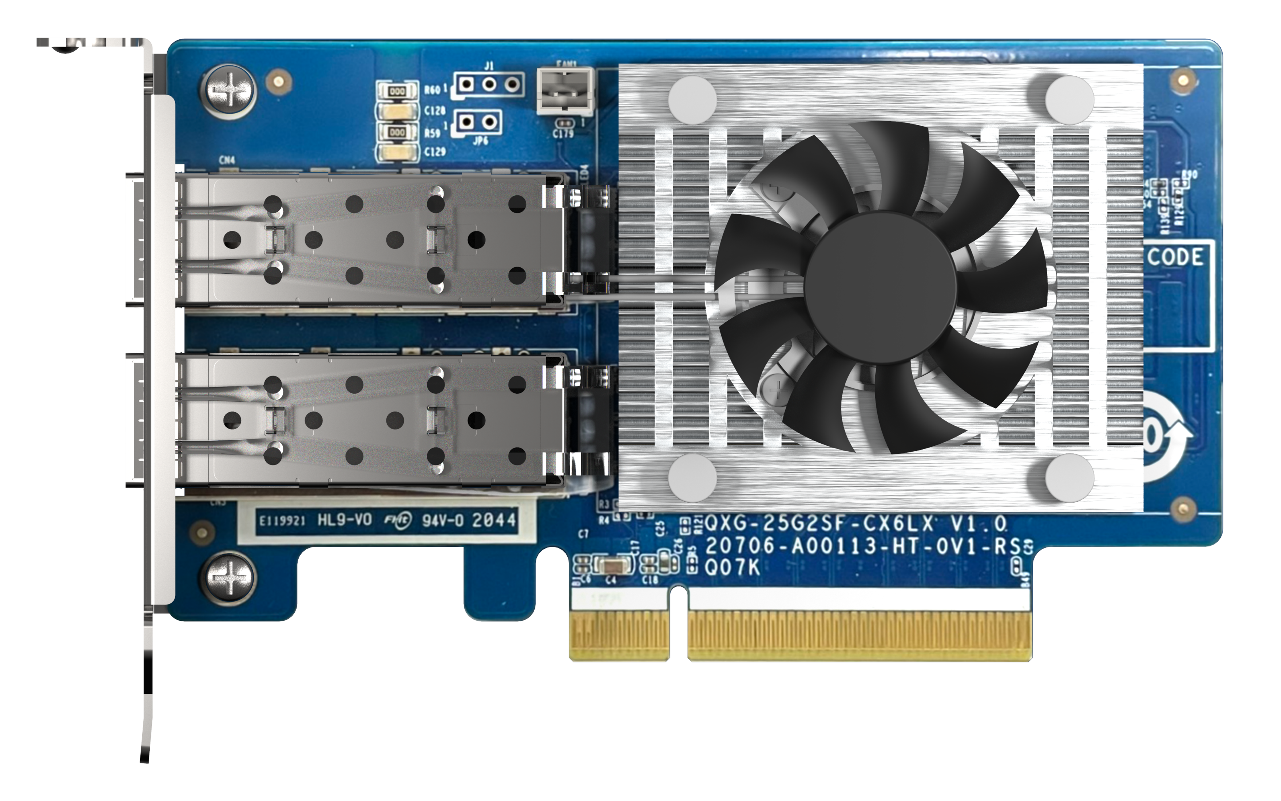 QXG-25G2SF-CX4
QXG-10G2SF-CX4
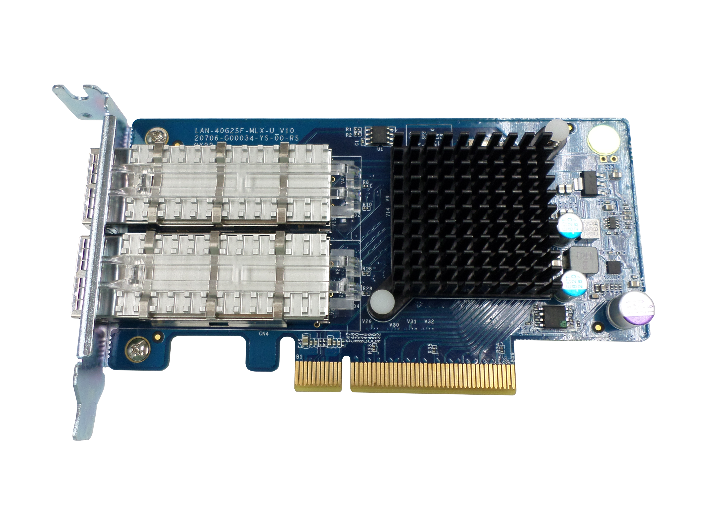 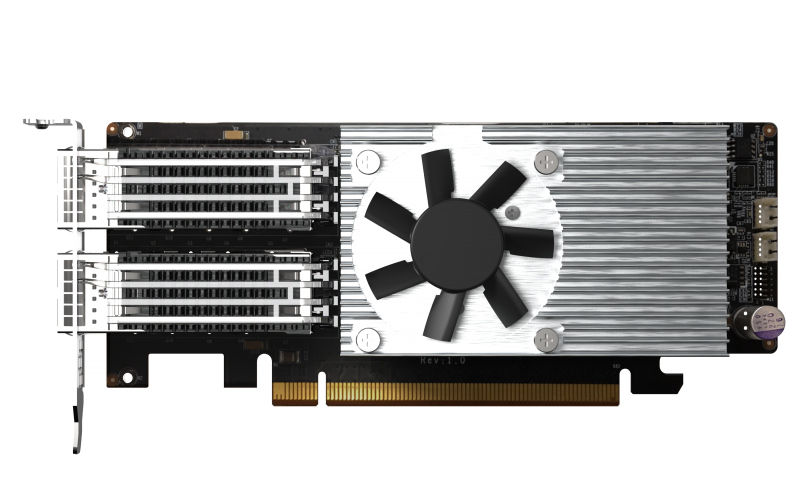 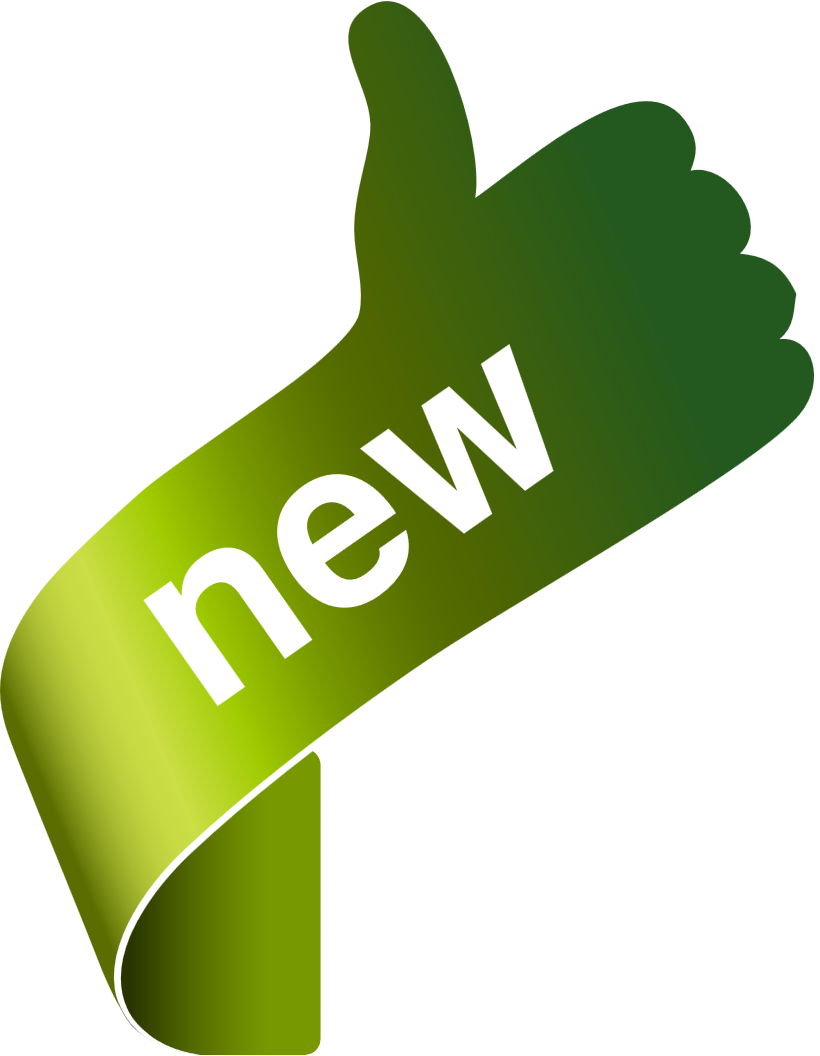 QXG-25G2SF-CX6
QXG-100G2SF-E810
LAN-40G2SF-MLX
OK
Windows / Linux 也能透過 ethtool 設置 FEC
查看 FEC 狀態
ethtool --show-fec devname 

設定  FEC 模式
Auto: ethtool --set-fec devname encoding auto
Off: ethtool --set-fec devname encoding off
RS-FEC: ethtool --set-fec devname encoding rs
BASE-R FEC: ethtool --set-fec devname encoding baser
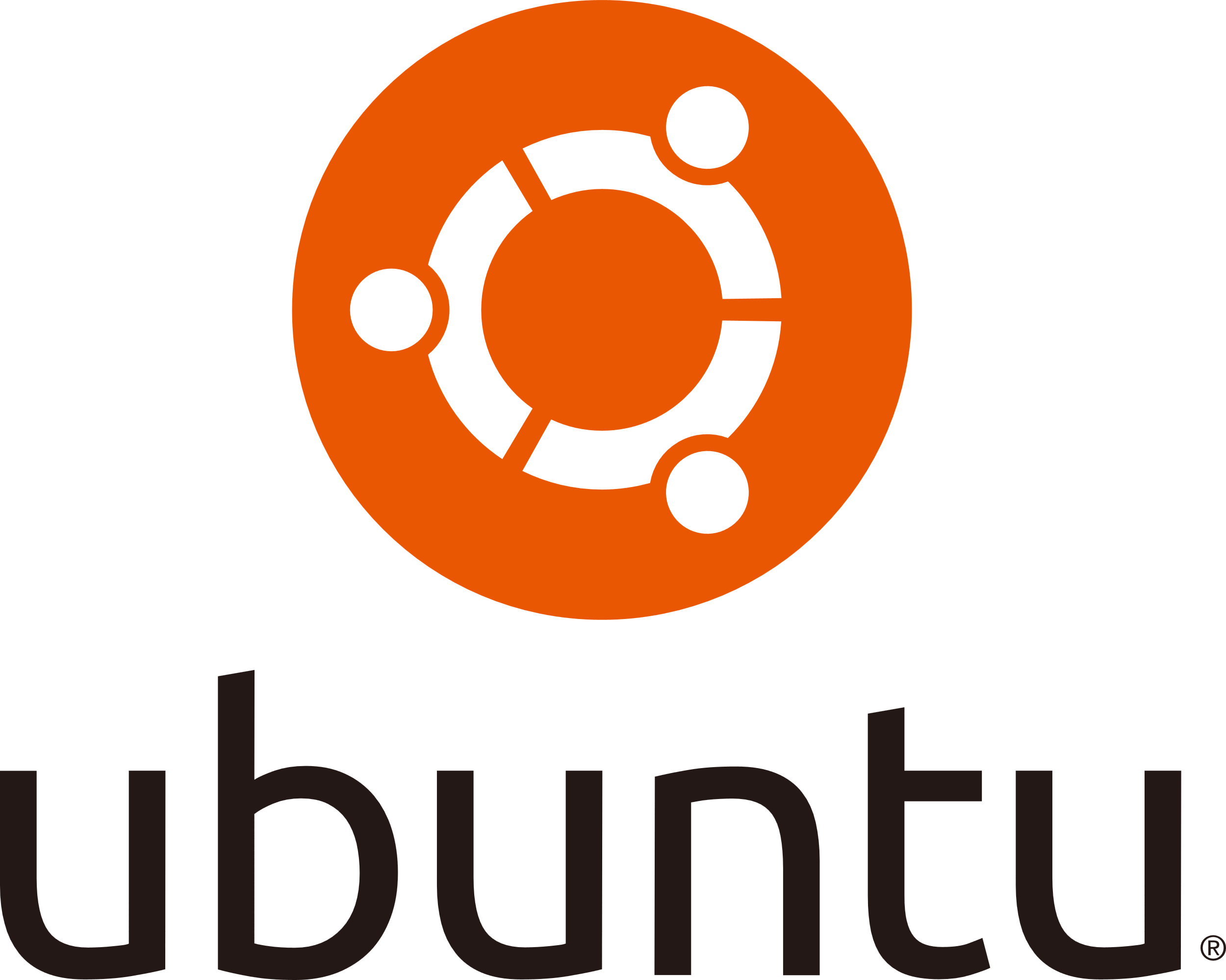 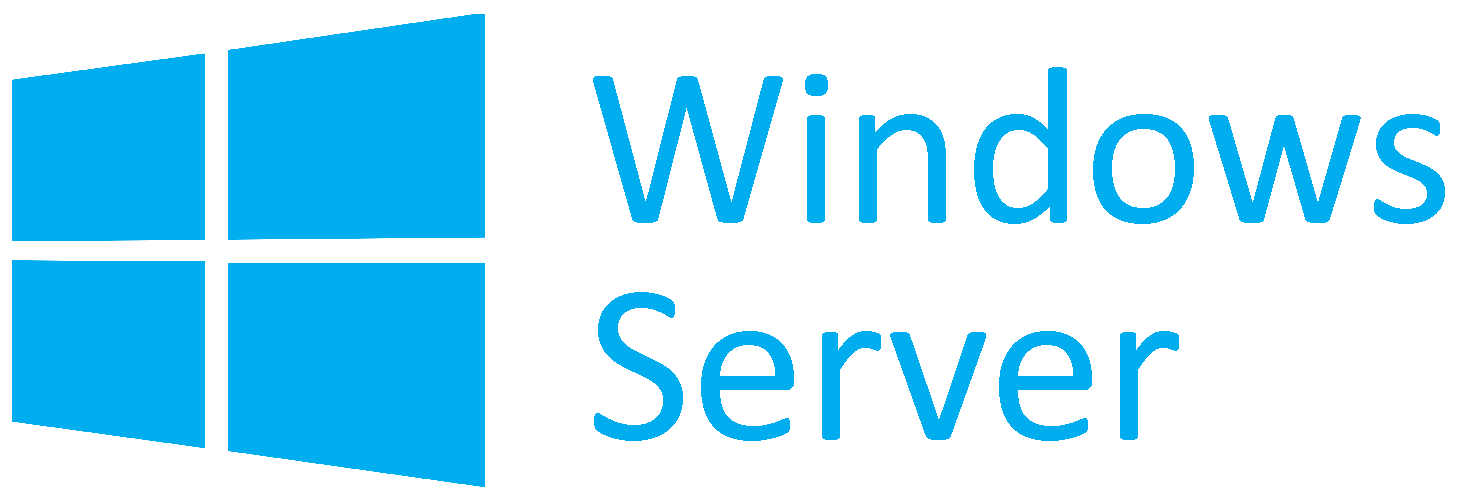 ＊Windows / Linux 需另外安裝驅動程式
Windows: https://www.mellanox.com/products/adapter-software/ethernet/windows/winof-2
Linux: https://www.mellanox.com/products/infiniband-drivers/linux/mlnx_ofed
OK
效能實測
25GbE 效能實演 - AJA
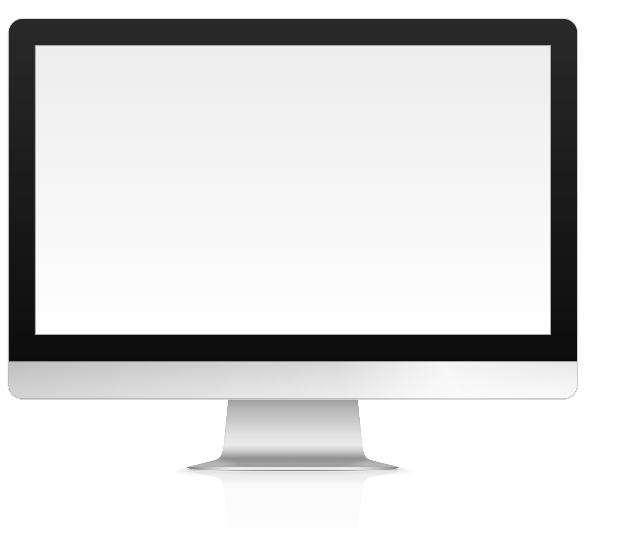 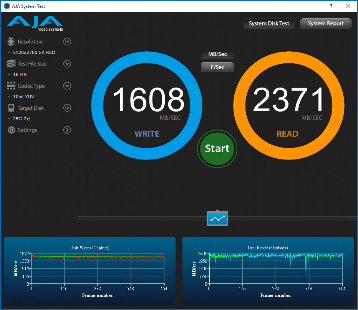 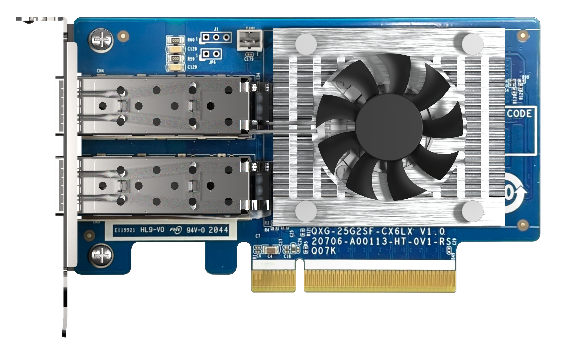 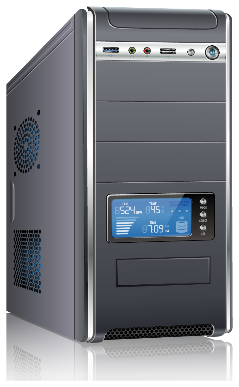 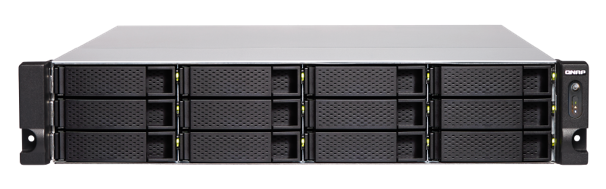 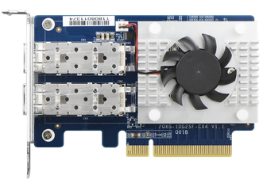 TS-x83XU
PC:
Intel® CoreTM i7-6700 3.40GHz.
Windows 10, 64GB RAM, QXG-25G2SF-CX4 on board, 
Samsung SSD 960 PRO 1TB NVMe
NAS:
1283XU. Intel® Xeon®  E-2124 CPU @ 3.30GHz.
QTS 4.3.6.0805, 4GB RAM, QXG-25G2SF-CX4 on board, 
Samsung SSD850 Pro 512GB*12 (RAID 0)
OK
建構 25GbE 環境
OK
QNAP 讓傳輸速度更上一層樓
Mellanox SN2010 25/100 GbE 交換器
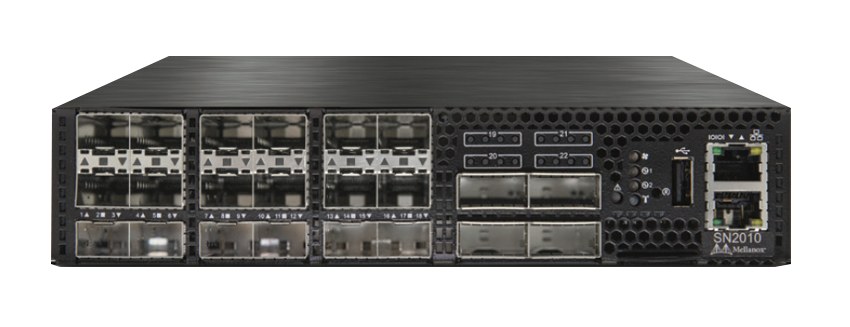 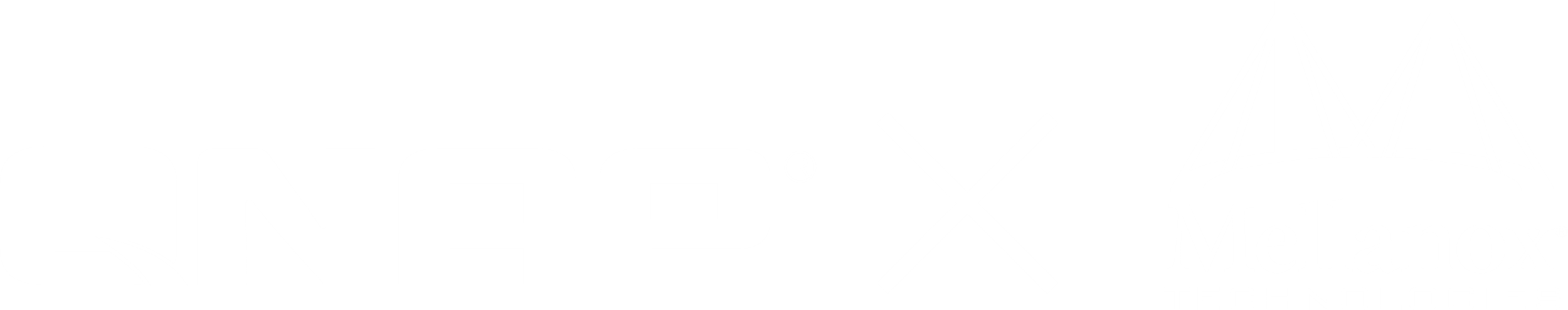 18x 10/25GbE SFP+/28 ports
4x 40/100GbE QSFP+/28 ports
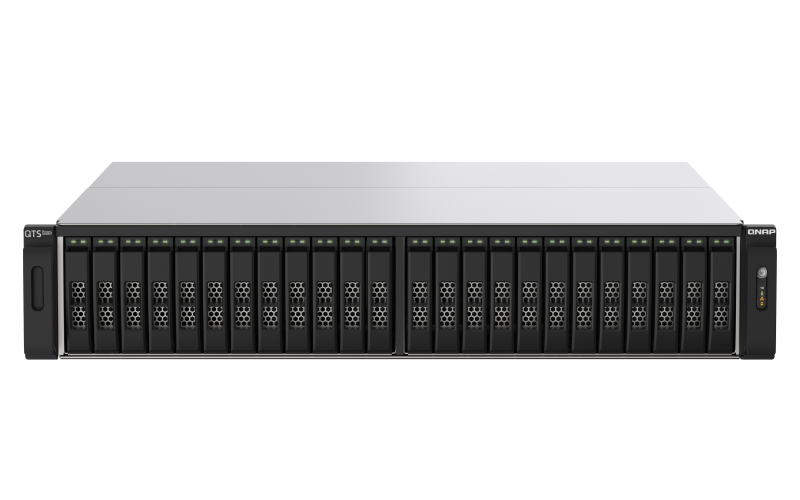 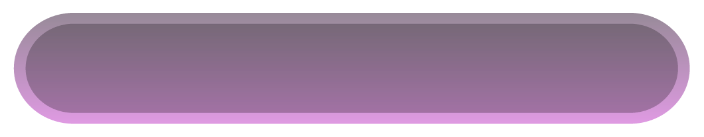 QNAP 100GbE 網路卡
QXG-100G2SF-E810
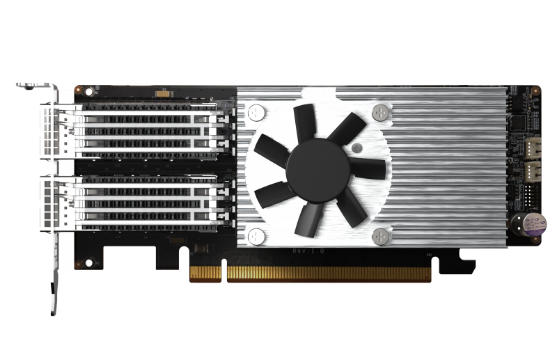 25 GbE
25 GbE
25 GbE
100 GbE
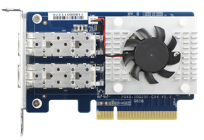 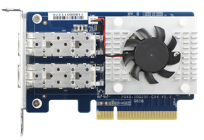 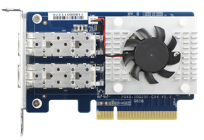 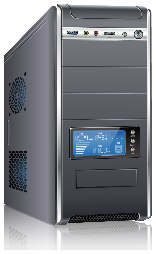 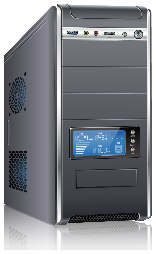 QNAP 高階 NAS
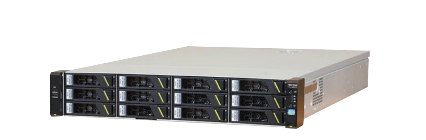 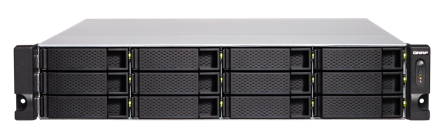 OR 白牌伺服器
虛擬機
多媒體工作站
OK
透過分接線材輕鬆連接至 100GbE/50GbE 環境
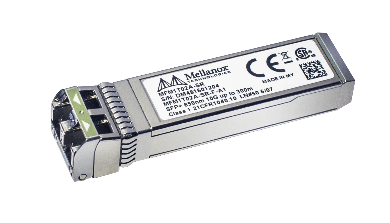 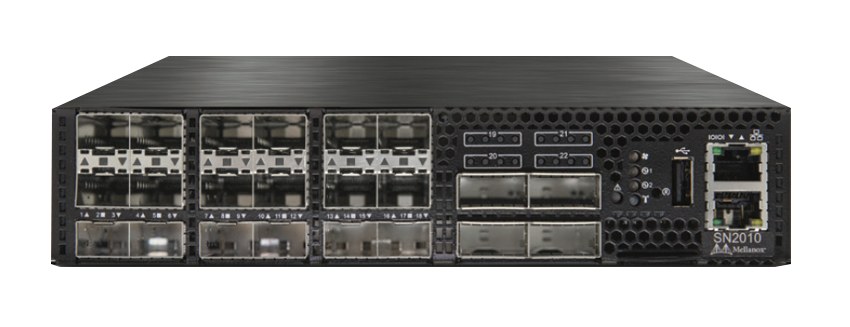 4 x SFP28 連接埠
4 x 100GbE 網路埠
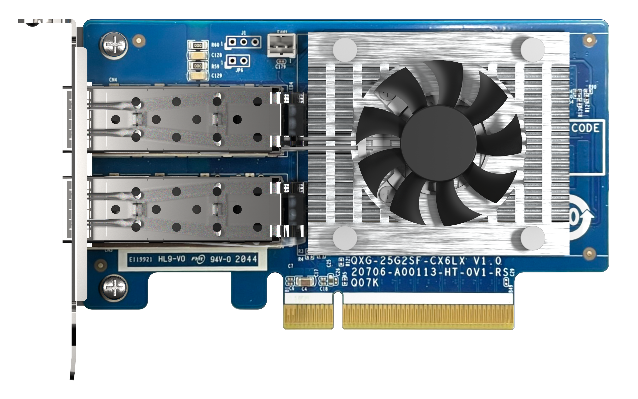 向下相容 10GbE Transceiver
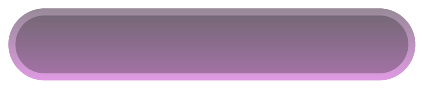 10GbE SR Transceiver
TRX-10GSFP-SR-MLX
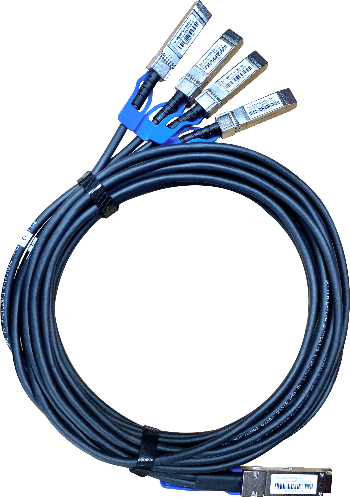 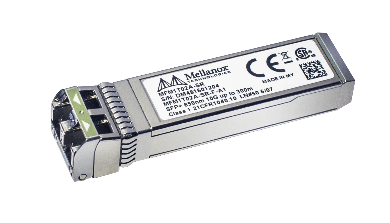 QSFP28 一轉四線材
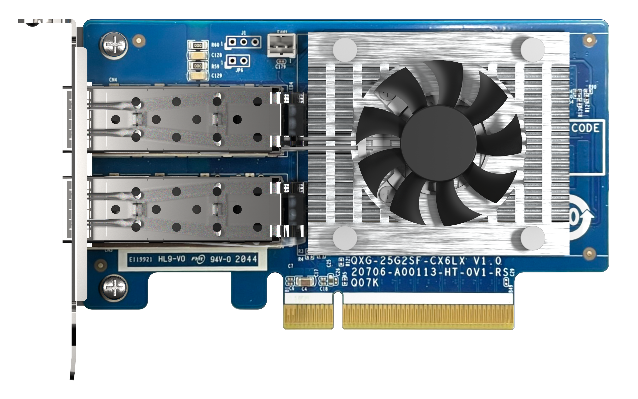 支援25GbE Transceiver
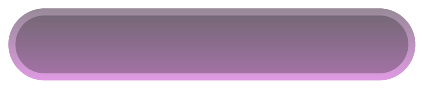 25GbE SR Transceiver
TRX-25GSFP-SR
OK
完整的 10GbE / 25GbE / 100GbE  配件
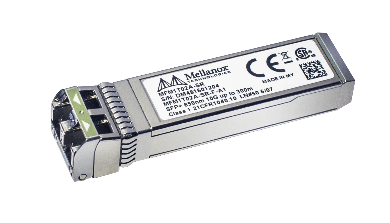 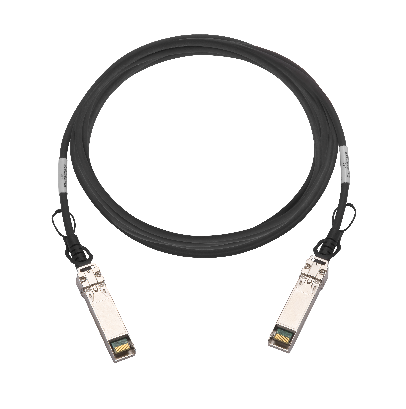 QXG-25G2SF-CX6
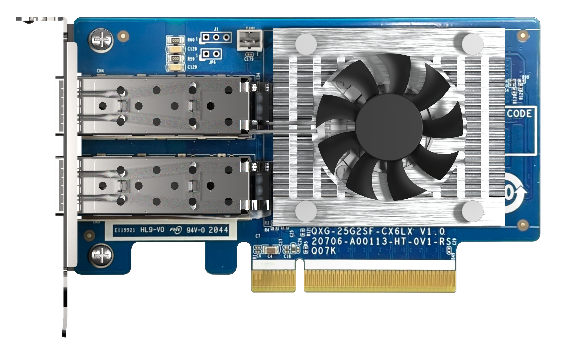 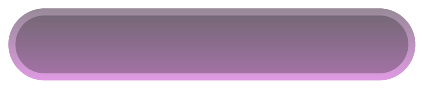 25GbE SFP28 DAC
CAB-DAC30M-SFP28
CAB-DAC15M-SFP28
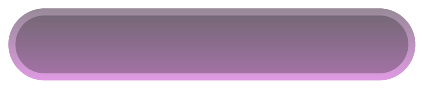 10GbE SR Transceiver
TRX-10GSFP-SR-MLX
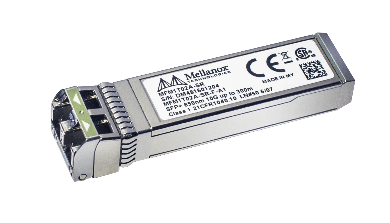 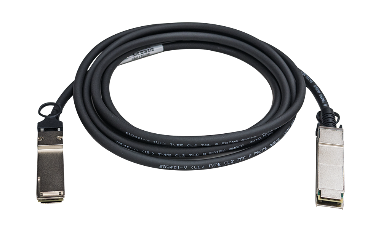 QXG-100G2SF-E810
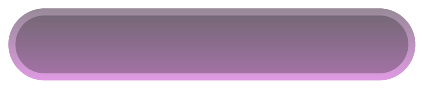 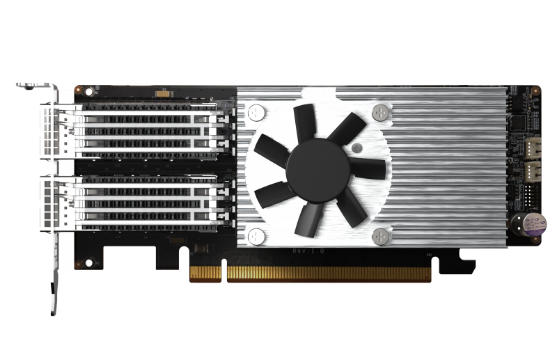 100GbE QSFP28 DAC
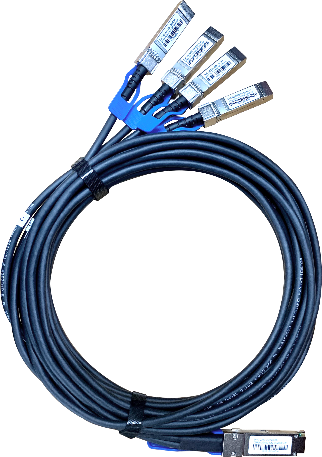 CAB-DAC15M-QSFP28
CAB-DAC15M-QSFP28-B4
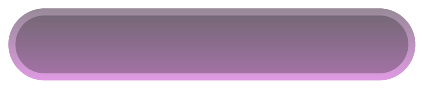 25GbE SR Transceiver
TRX-25GSFP-SR
OK
即刻升級 25GbE 套組
1
2
3
QXG-25G2SF-CX6
QNAP 
高階 NAS
Mellanox SN2010 25/100 GbE 交換器
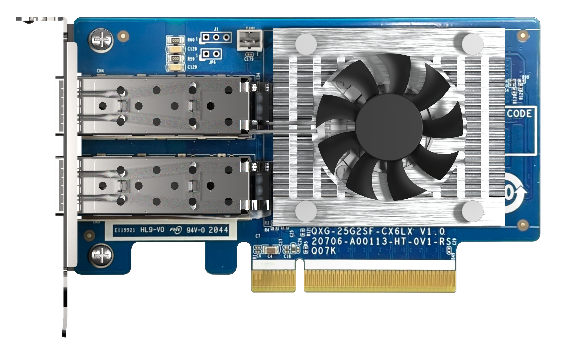 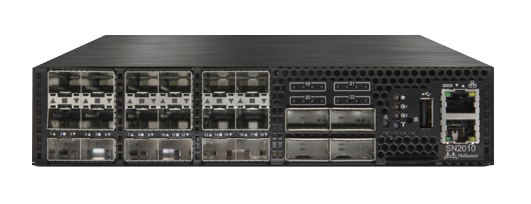 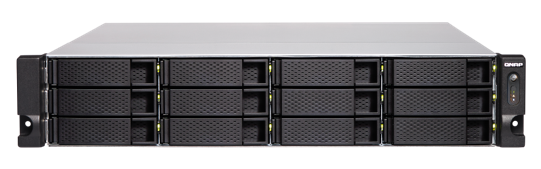 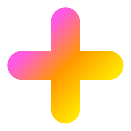 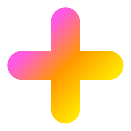 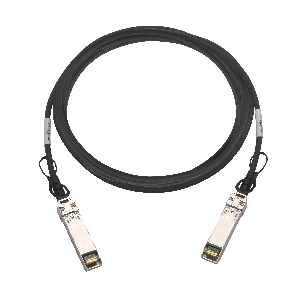 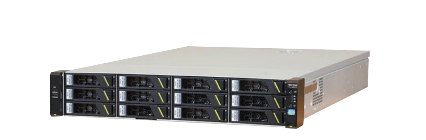 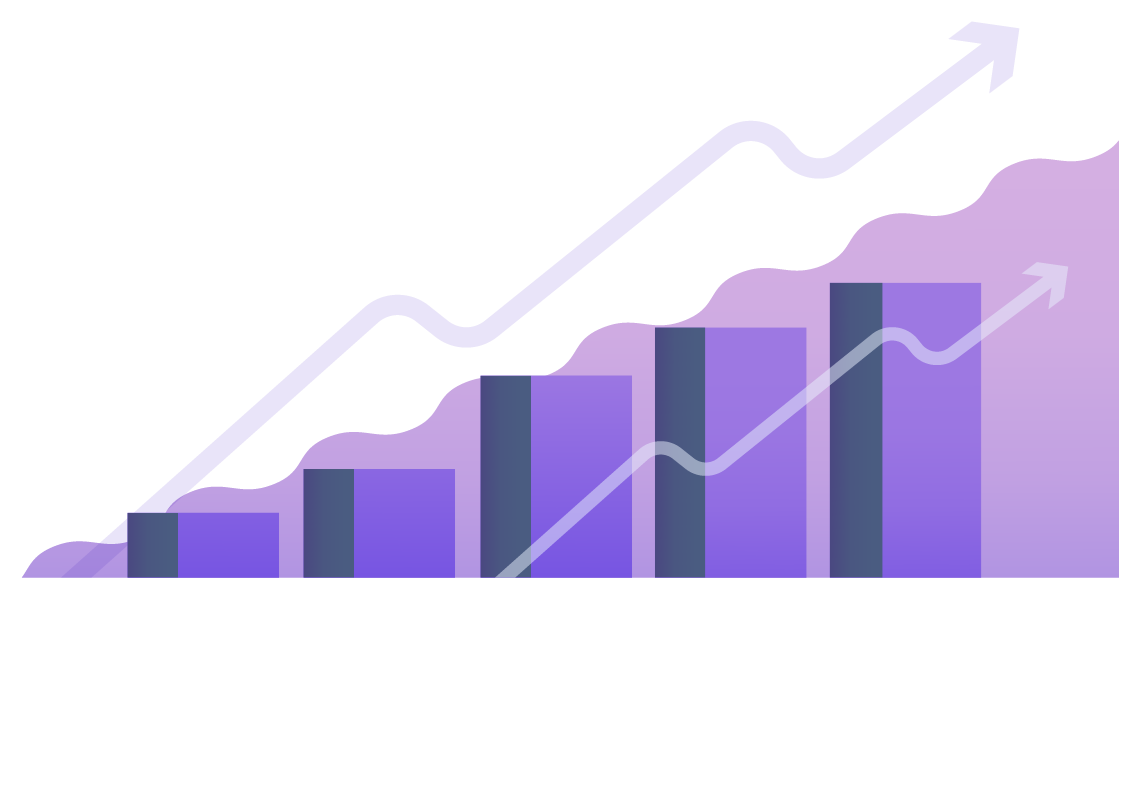 OR 白牌伺服器
CAB-DAC30M-SFP28
即刻升級 25GbE / 100GbE 高速傳輸
是 您 最 好 的 選 擇 !
©2021著作權為威聯通科技股份有限公司所有。威聯通科技並保留所有權利。威聯通科技股份有限公司所使用或註冊之商標或標章。檔案中所提及之產品及公司名稱可能為其他公司所有之商標。